П р о е к т
Зимняя страничка
                                по русскому языку
                                       ученика   3  Б  класса
                           ГБОУ СОШ «Центр образования»
                                            пос. Варламово
                                     Краснощёкова Алексея.
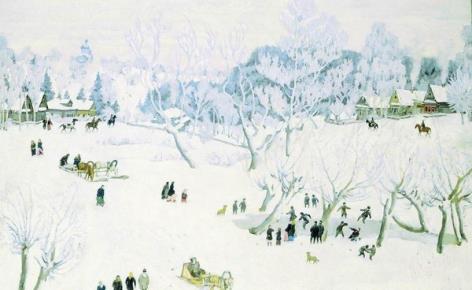 1.    Снег, снежинка, иней, хлопья, снеговик, снегири, сугроб, снегопад, мороз, Рождество, позёмка, метель, Снегурочка, Дед Мороз, гололёд, лёд. Эти слова можно объединить одним словом – Зима. Добавить к ним можно:
     лыжи, санки, коньки, ледянка, горка, клюшка, снежки, каток, хоккей, шайба.
Снег, снежинка, хлопья, снегопад – скоро можно будет кататься с горки, играть в снежки, кататься на лыжах - думается , когда читаешь эти слова.
        Иней, мороз, позёмка, метель – на улице не погуляешь, холодно.
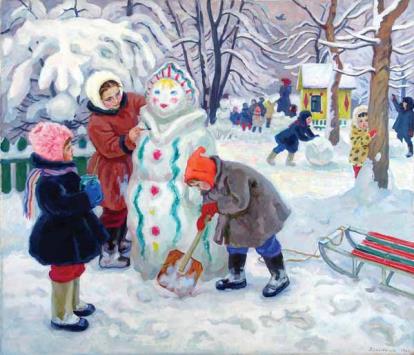 Снеговик, Снегурочка, Дед Мороз, Рождество -  скоро Новый год, каникулы, подарки.
Лёд – каток, коньки.
 Снежинка, снеговик, Снегурочка, Дед Мо-
роз, Рождество, лёд – эти слова вызывают чувство радости.
  Зиму чаще всего рисуют белыми, голубыми и синими красками. Только солнце, снегири, рябина и щёки ребят всегда красные.
3. Все слова в задании – имена существительные. Для слов лёд, снег, снежин- ка – антоним вода. Мороз-жара, хлопья-снежинка.
    Снег, снеговик, снегири, снегопад, Снегурочка – однокоренные слова.
Тему зимы описывают многие поэты. Например:
    «…Блеснул мороз. И рады мы проказам матушки зимы…» А.С. Пушкин,
  «День - коньки, гора, салазки…
    Вечер – бабушкины сказки…
    Вот она – зима…»    А. Круглов,
«Саньке-санки, Лизе-лыжи,
   Кольке-клюшку и коньки
   Наступили для детишек
   Благодатные деньки.» Я. Купала
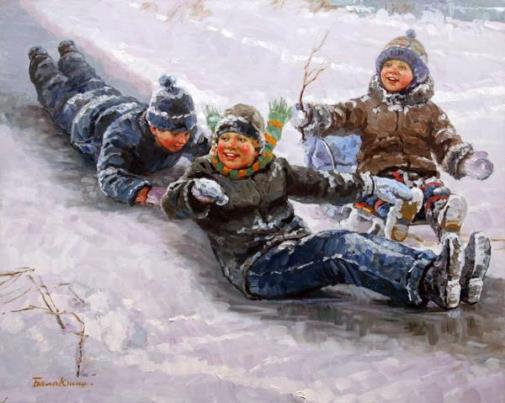 Мне понравились слова: коньки, 
гора, салазки, лыжи, санки, коньки, клюшки, потому что я люблю кататься на лыжах и коньках. Люблю горку.
5. «Бабу снежную слепили 
    Мы с друзьями во дворе 
    И с трудом установили 
     Возле дома на горе.»
                   (И. Зимина)
«Мы не ели, мы не пили, 
Бабу снежную лепили. 
Снег февральский, слабый-слабый, 
Мялся под рукой, 
Но как раз для снежной бабы 
Нужен нам такой.»
                   (А. Барто)
     

6.  Мой словарь зимних слов: лыжи, санки, ледянка, коньки, горка, клюшка, снежки, каток, хоккей, шайба.
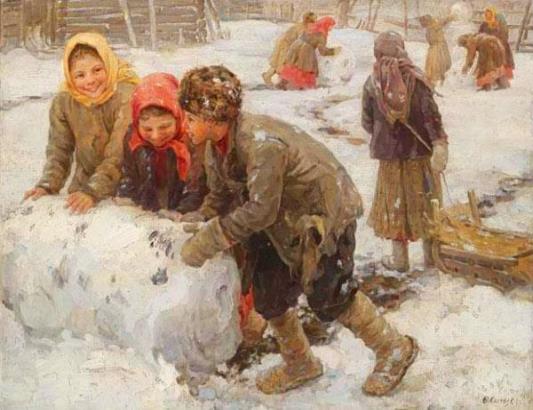 7. Зимние загадки:
«Запорошила дорожки,
       Разукрасила  окошки,
       Радость детям подарила
       И на санках прокатила».
                               (зима)
     « Без рук рисует
        Без зубов кусает!»
                              (мороз)
     « На дворе горой
        А дома водой.»
                             (снег)
      « Без рук, без топорища
          Построен мостище.»
                              (лёд)
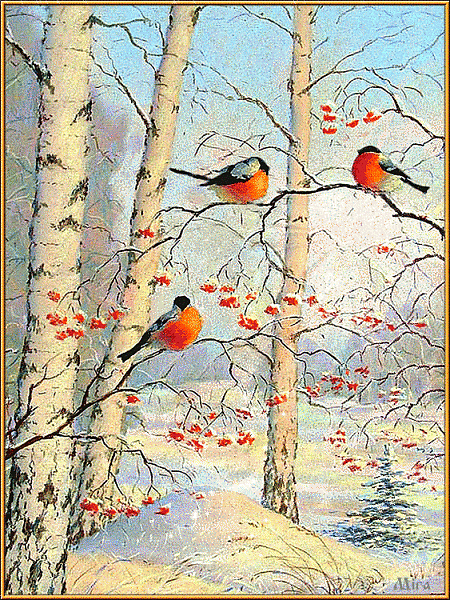 Зимние пословицы:
 «Зима не лето, в шубу одета»,
 «Зимой солнце светит, да не греет»,
 «Мороз не велик, да стоять не велит»,
 «Февраль богат снегом, апрель – водою».
     Зимние стихи:                                                                                                           «Белый снег, пушистый
В воздухе кружится…»(И. З. Суриков)
 « Вот зима пришла 
   Серебристая,
   Белым снегом замела
   Поле чистое…» (Р.А. Кудашёва)                                                                                 «Снег кружится
  Снег ложится –
 Снег! Снег! Снег!
 Рады снегу зверь и птица
И, конечно, человек!» (С. Михалков)
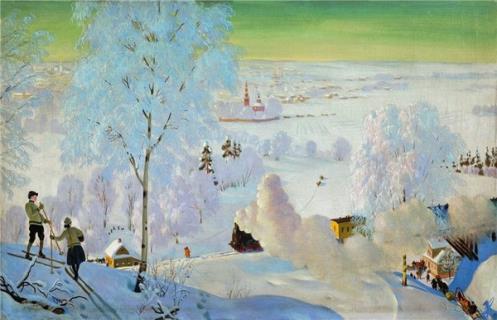 Зимние забавы.
Я очень люблю зиму. Сколько можно придумывать разных занятий! Слепили снеговика, можно пойти покататься на санках или ледянке. Надоели санки, можно поиграть в снежки. Снег пушистый, мягкий, падать на него не больно, а наоборот весело. А ещё зимой можно кататься на лыжах и коньках. На катке                                                                          люди разного возраста. И малыши лет 5 и бабушки с дедушками. Никто никому не мешает. У хоккеистов своё занятие, малыши пытаются не упасть сразу , а какой-то парень так здорово катается, как фигурист. Плохо, что долго не погуляешь, потому что мороз о себе напоминает, как только встанешь. Но всё равно, когда солнечный день, на улице время пролетает незаметно и никакой мороз не страшен.
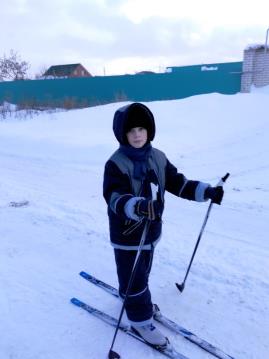 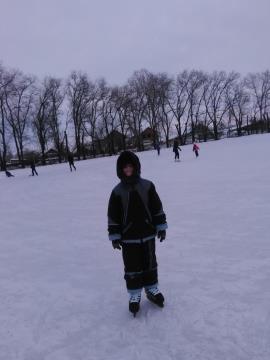 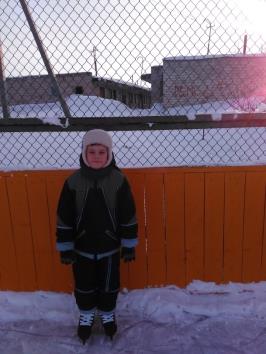